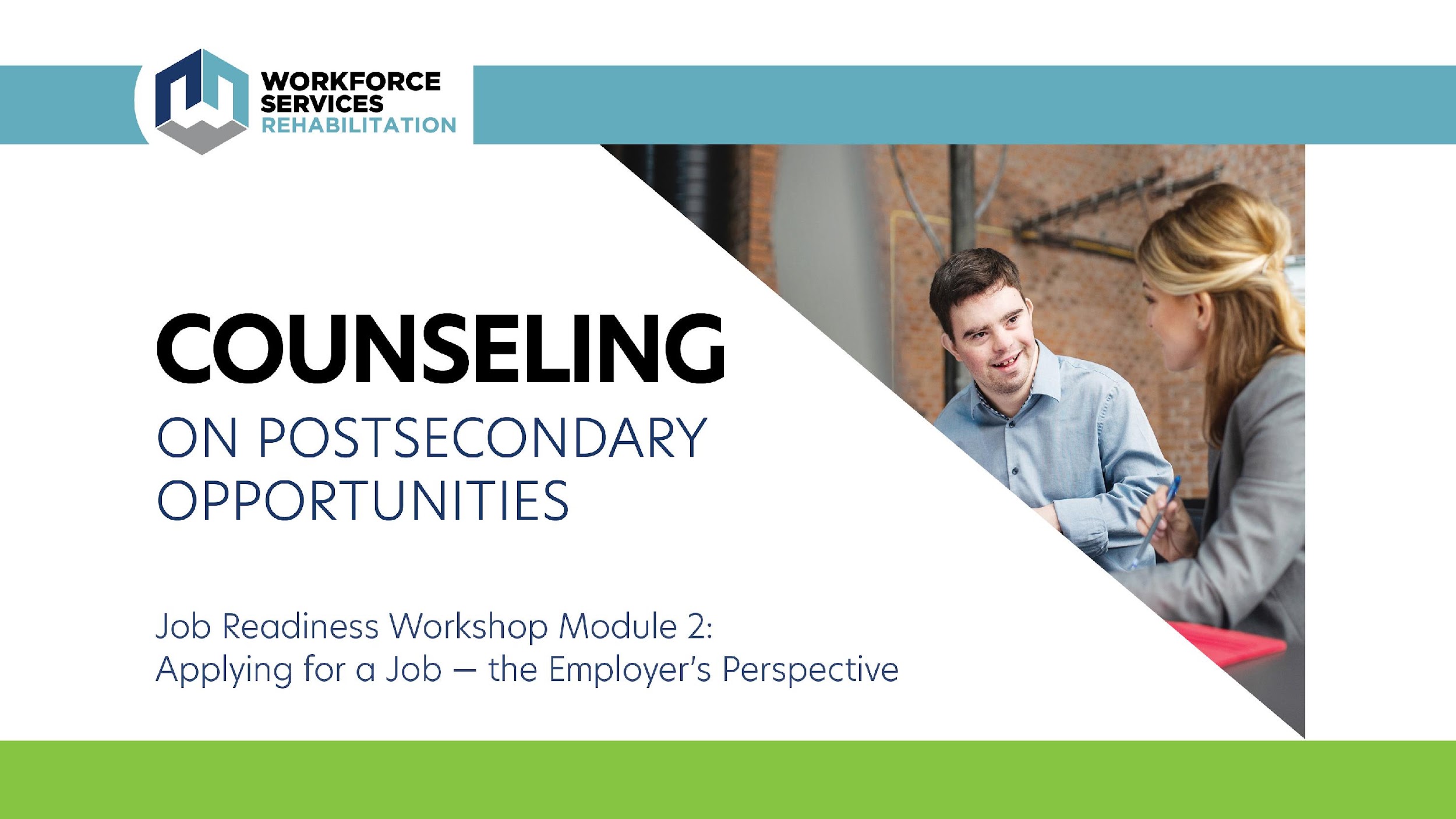 My name is:My email is:
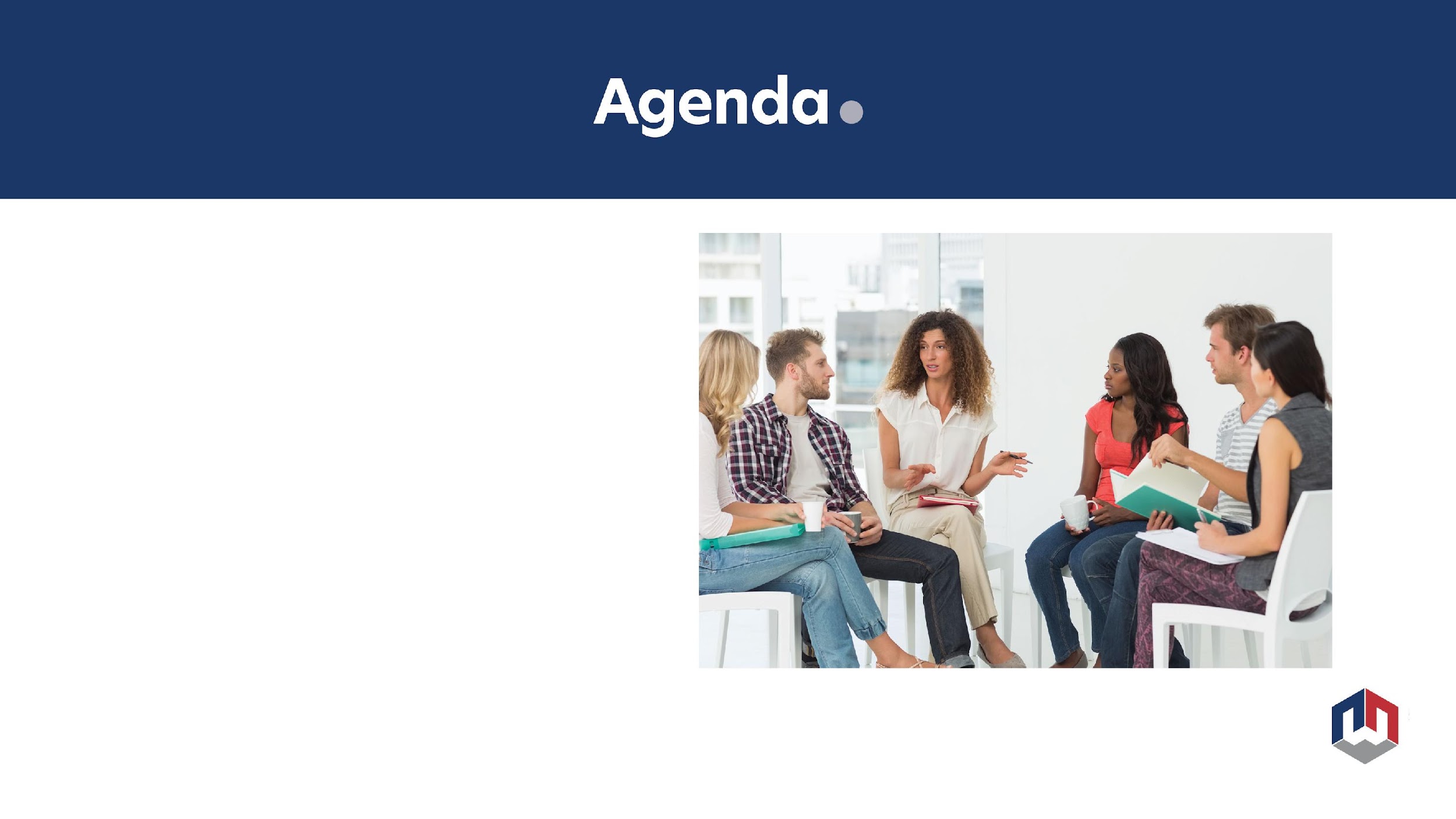 Key vocabulary
Common mistakes on job applications
Job application review
Master application
Job application quiz (group)
Review discussion
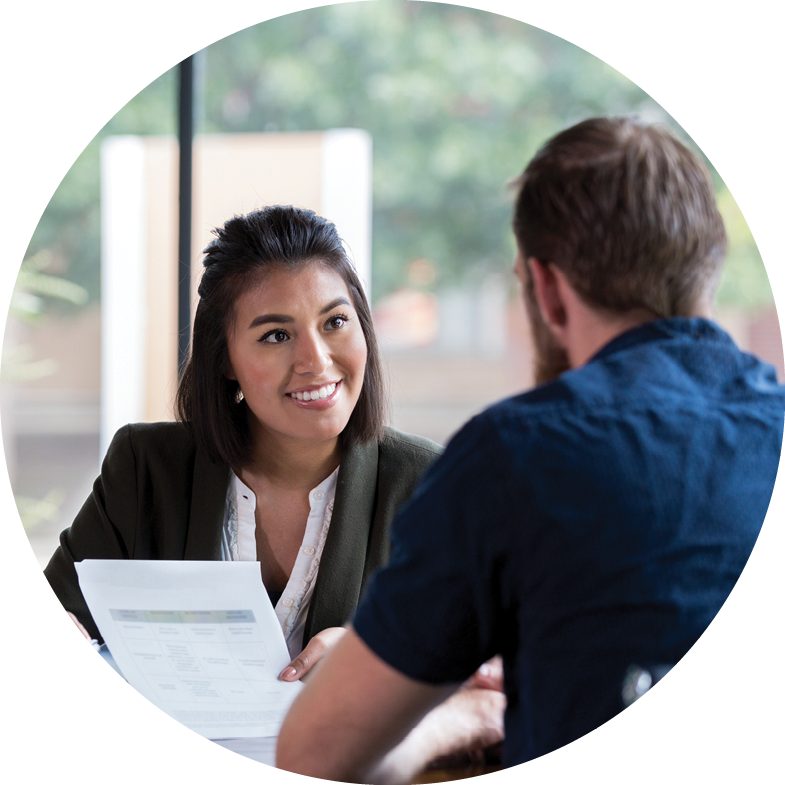 Application – A form that employers ask potential hires to complete to learn about their skills and abilities.
Employer – A person or company that has people do work for pay.
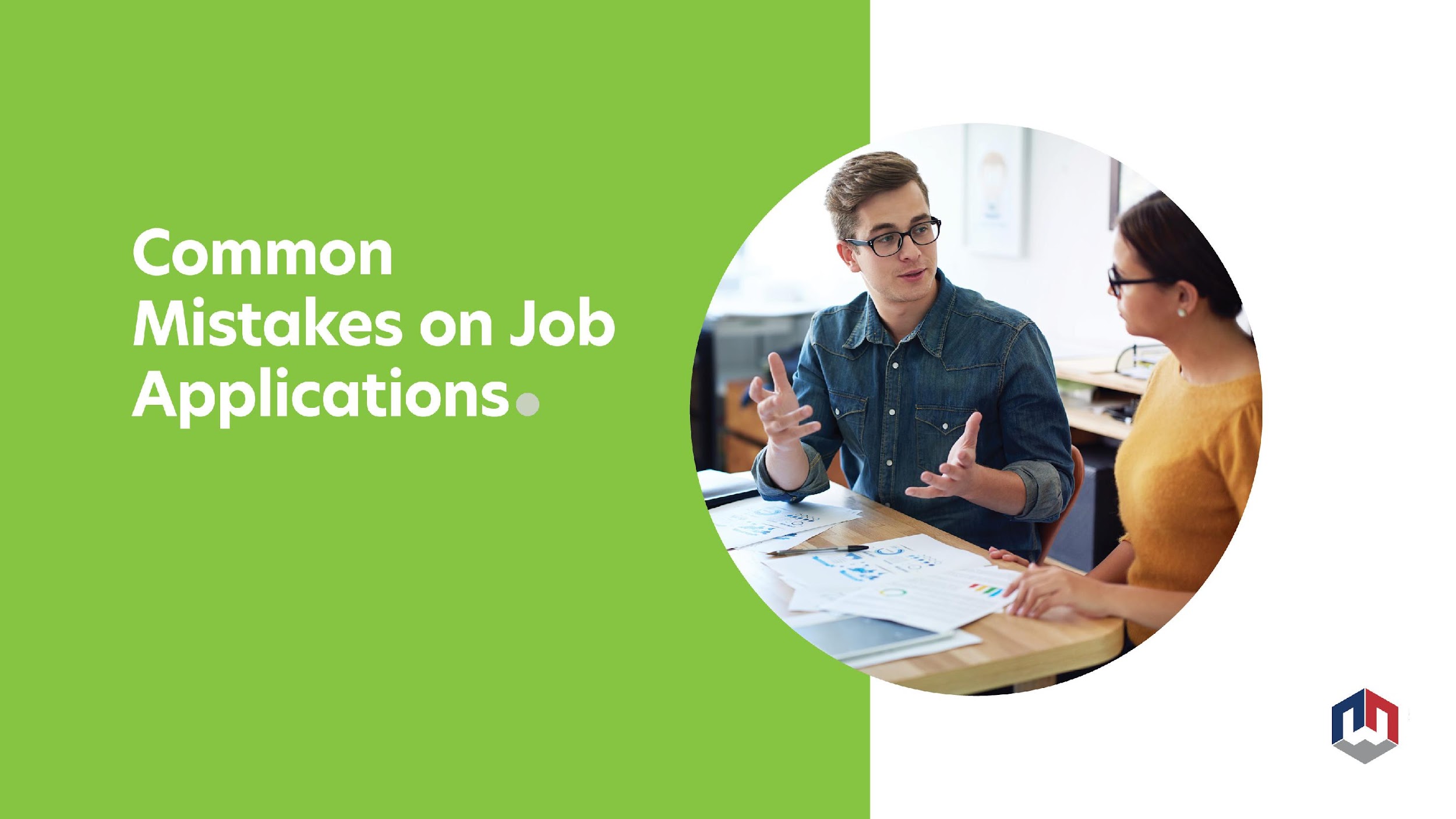 Applications:

The good, the bad and the ugly
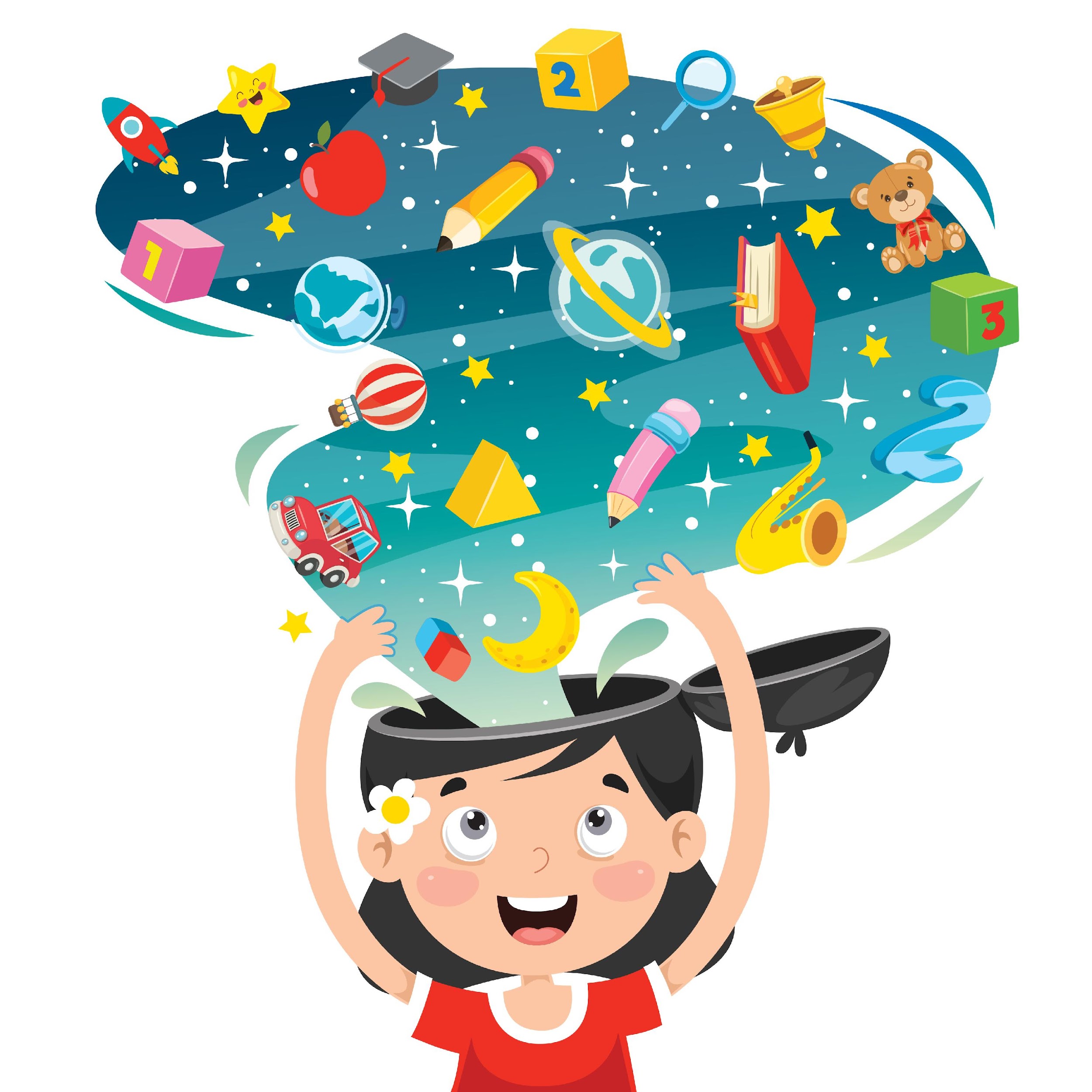 Name
Phone Number
Address	
Reference
Work History
Employment Interest
Education and Training
Honors and Awards
Special Job Skills
Volunteer Work
[Speaker Notes: Write one part of the job application on a piece of paper and crumple the paper into a “snowball” when you are done. Below are some examples of parts of a job application.
Pick up a piece of paper off the floor and describe what information goes in that part of the job application.

When everyone is ready, the class will stand in two lines facing each other. When the instructor says “GO”, throw your snowball across to the other side of the room without hitting another student. When the instructor says “STOP”, pick up a snowball and read what is written on the piece of paper. When prompted by the instructor, give the your information for that part of the job application. 
For example: if the paper says Education and Training, you would say I am a student at _______________ high school.]
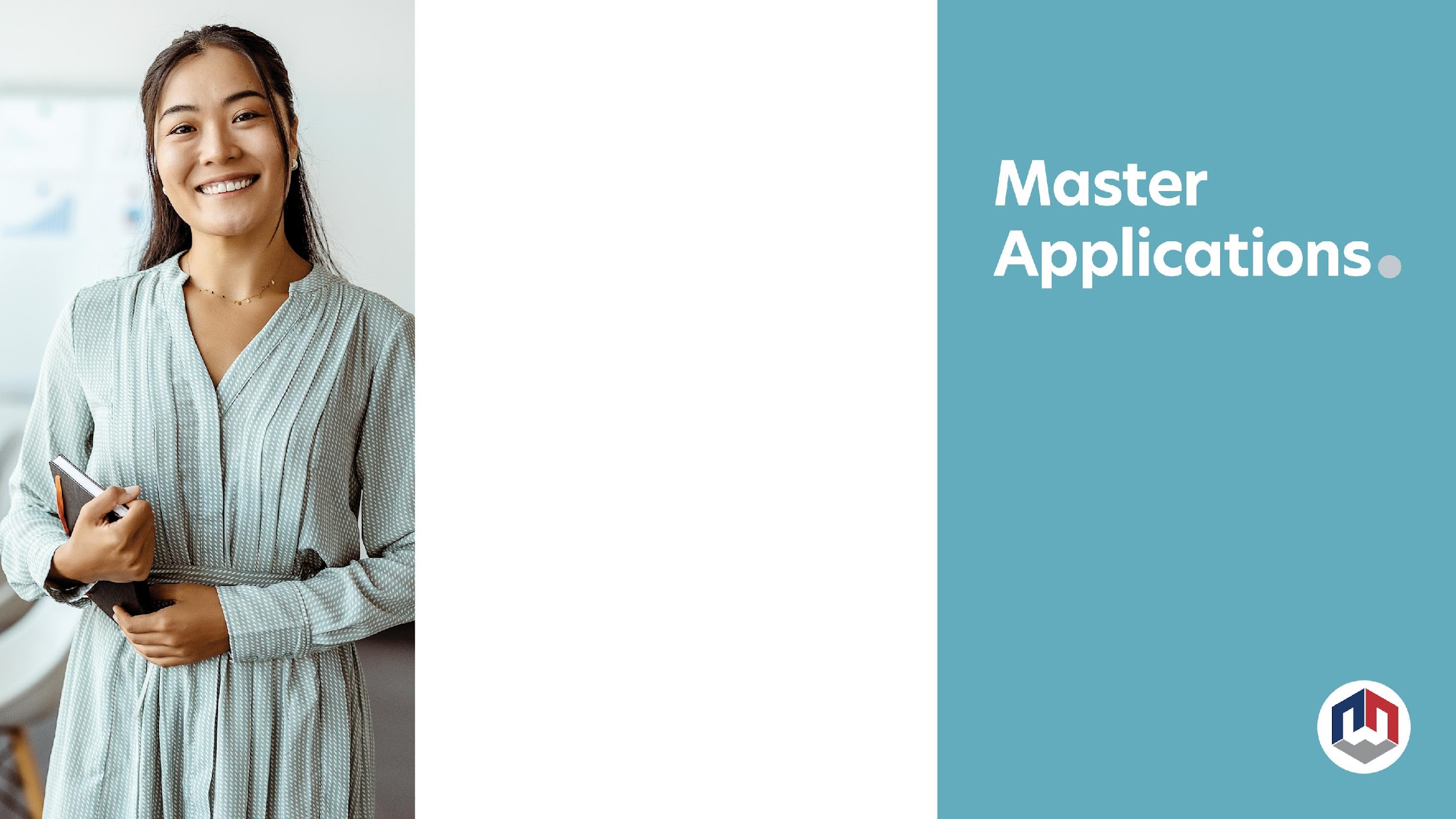 Begin to complete a master application that you can refer to when you are applying for jobs.
Information you need when filling out job applications
A place to put contact information for your references
A place to record your work history and skills
Complete the quiz as a group and discuss the answers to the questions.
Review the common mistakes that people make on job applications and how to avoid making those mistakes.
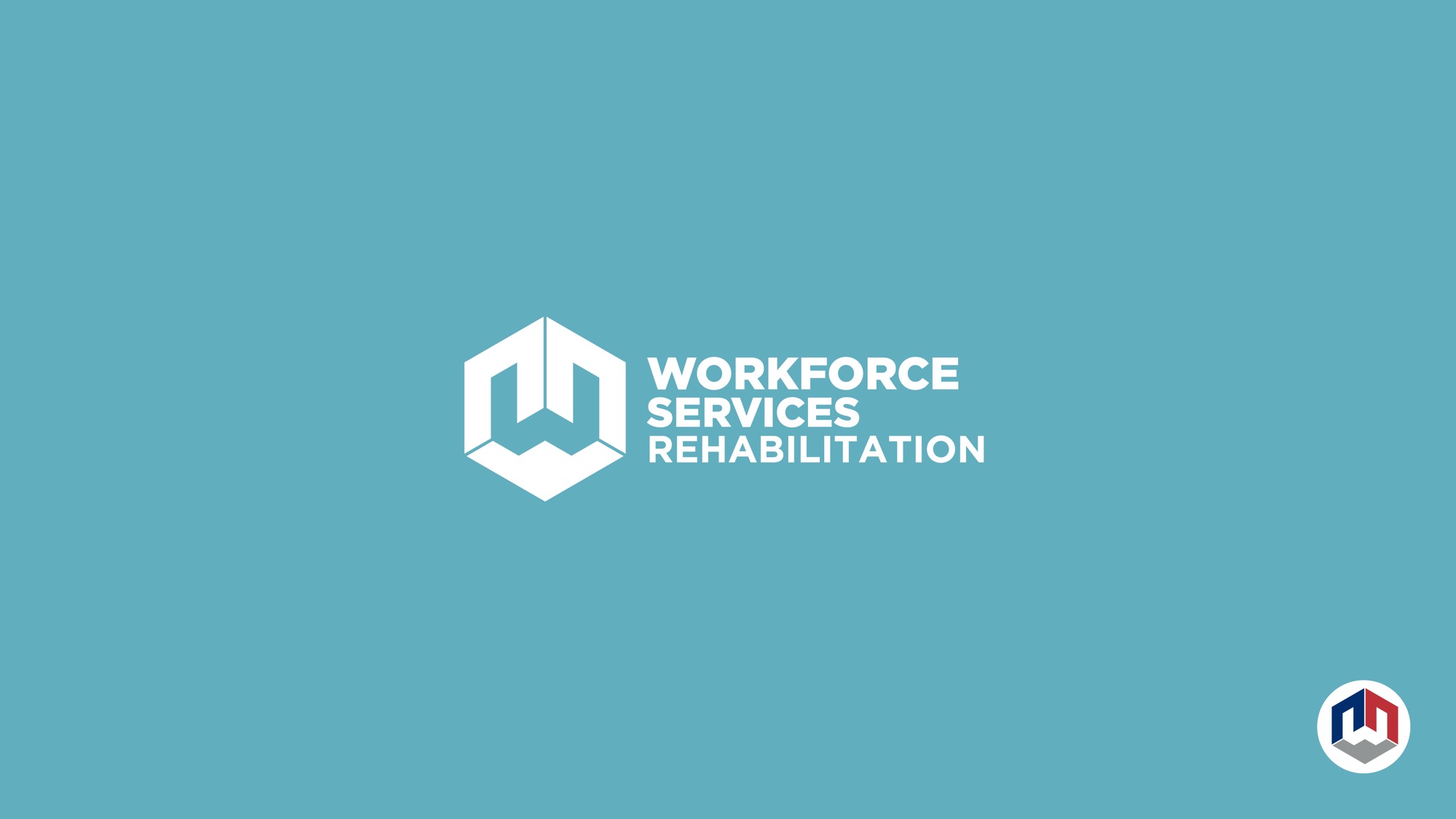 Questions?
Name and email: